SKILL 7: USE ADVERB TIME AND CAUSE CONNECTORS CORRECTLY
David S Aditya
Use adverb of time and cause connectors
Sentences with adverb clauses have two basic patterns in English. Study the clauses and connectors in the following sentences:
		I will sign the check before you leave.
		Before you leave, I will sign the check.
In each of these examples, there are two clauses: you leave and I will sign the check, and the clause you leave is an adverb time clause because it is introduced with the connector before. In the first example the connector before comes in the middle of the sentence, and no comma (,) is used. In the second example the connector before comes at the beginning of the sentence. In this pattern, when the connector comes at the beginning of the sentence, a comma (,) is required in the middle of the sentence.
Example
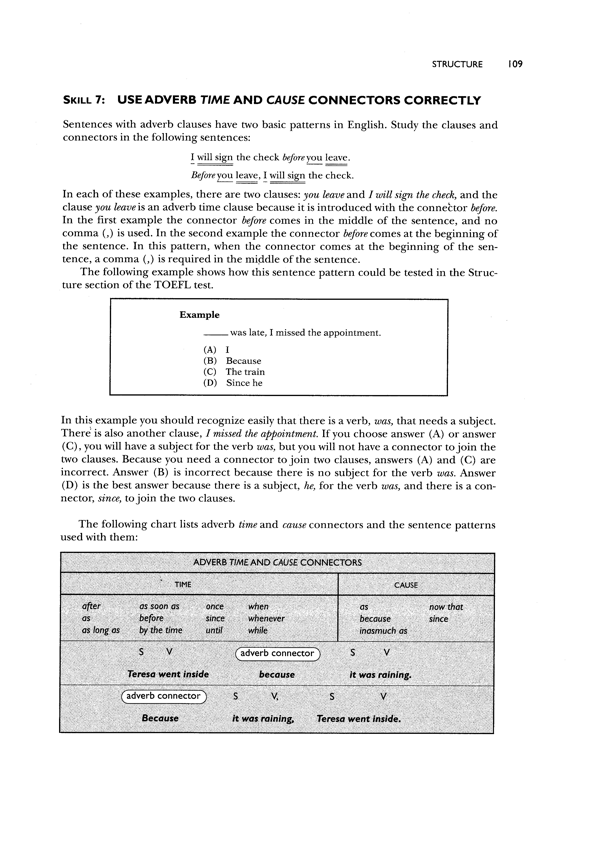